Интернет-магазин: привлечь и удержать клиента
Александра Гончарова
Руководитель группы по работе с клиентами
Факты
Интернет-магазины фантастически рентабельны


Каждый второй интернет-магазин разоряется в течение полугода после открытия*


* Деловой квартал, 2011
НО
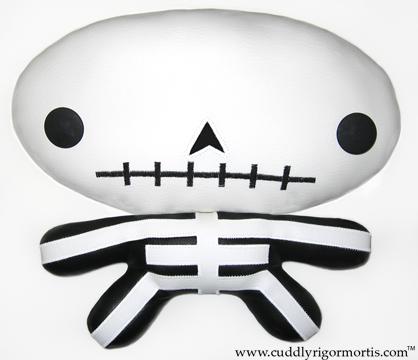 Причины
Высокие закупочные цены
Негде хранить товар
Проблемы с доставкой
Сильные конкуренты
…
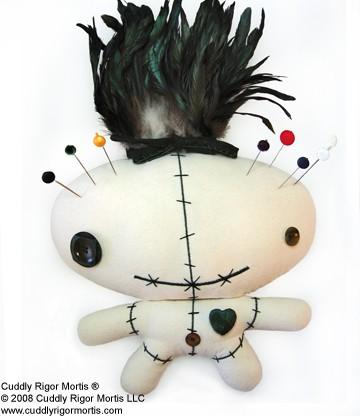 Основная причина
Недостаток клиентов
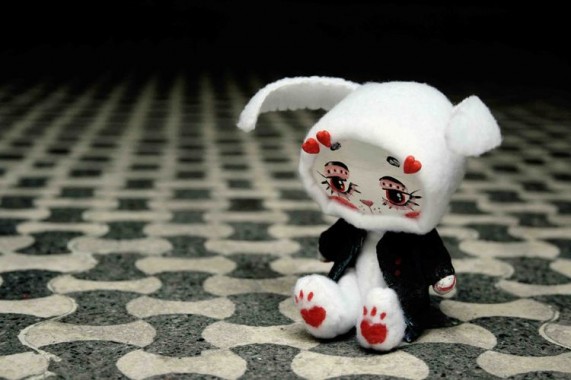 ГДЕ

ВЗЯТЬ

КЛИЕНТОВ?
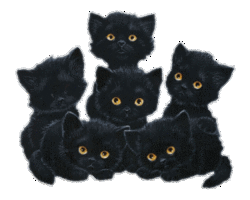 Как люди ищут/выбирают в интернете?
Разведка
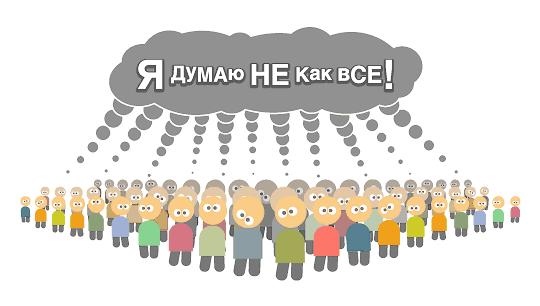 Сравним с обычным магазином
Люди идут в магазин за конкретным товаром



Или за «товарной категорией»
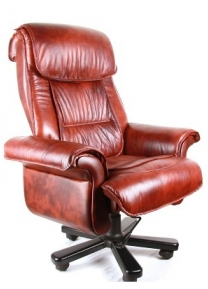 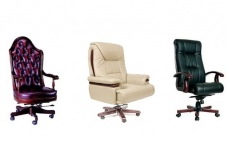 Как выбирают магазин?
Разные 
источники
*Зависит от товара
* И от заинтересованности покупателя
РАСПОЛОЖЕНИЕ
РЕКОМЕНДАЦИИ
РЕКЛАМА
ПОИСК ИНФОРМАЦИИ
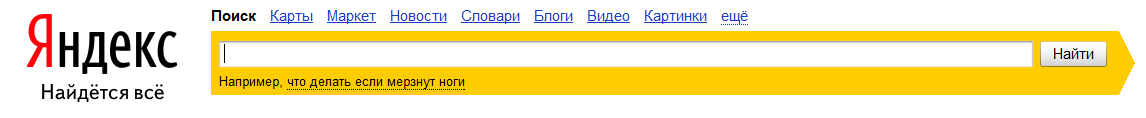 Поиск на основе товарной категории или конкретного товара
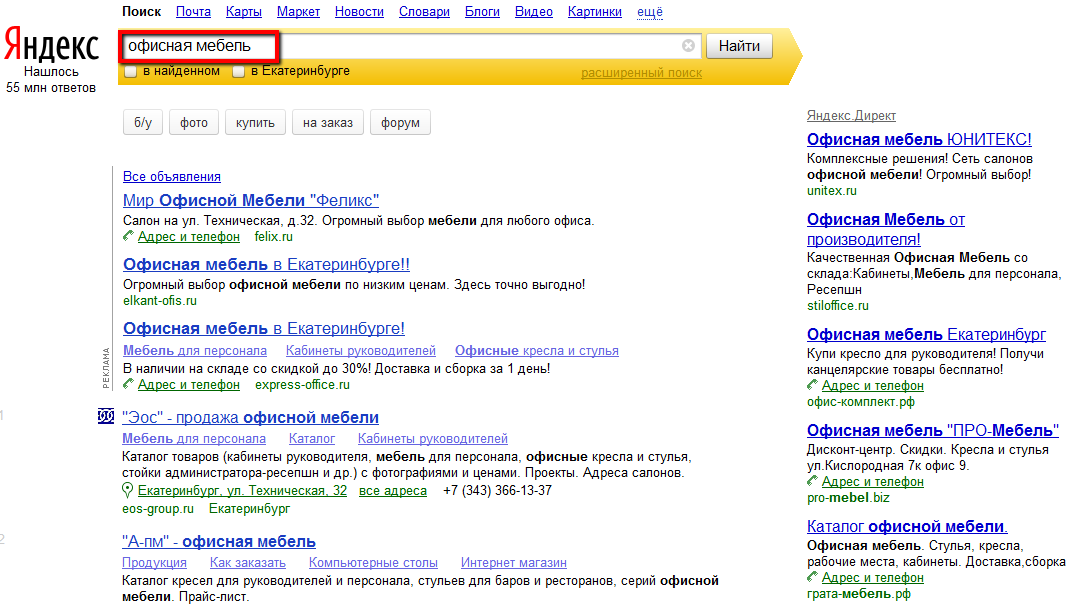 Поиск «а ля оффлайн»
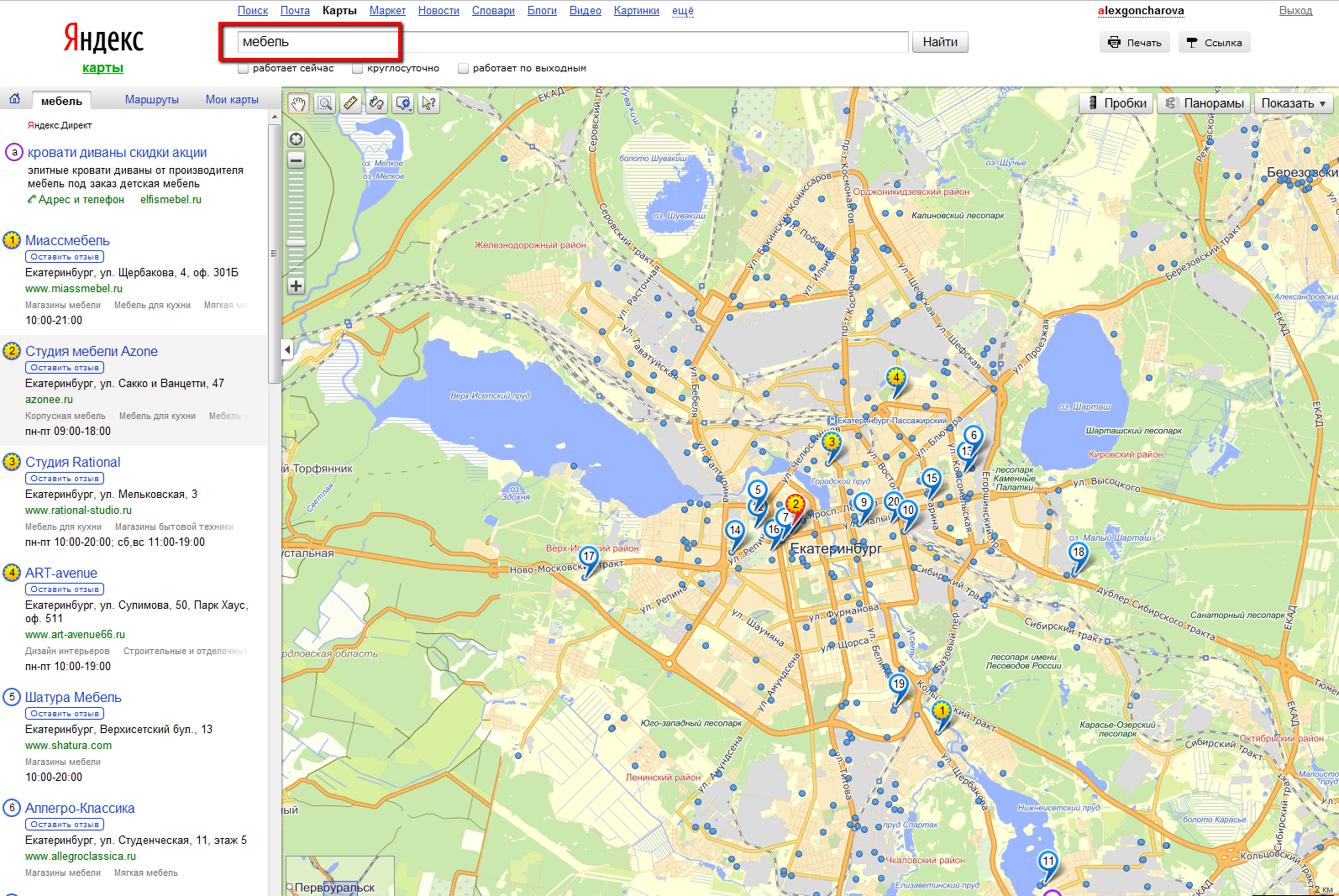 2. Высадка десанта
Способы «захвата» покупателя
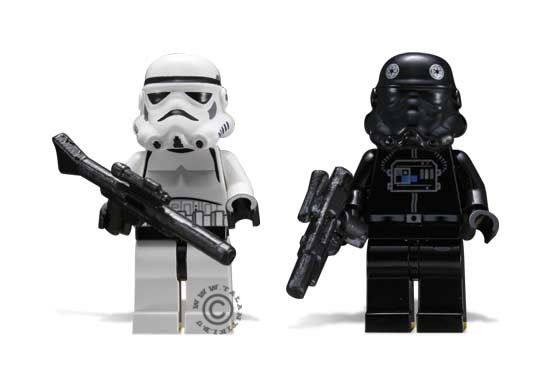 Пушка – бьем по площадям


Снайпер – точечное попадание


Медведь – соберем тех, кто привык покупать в оффлайне
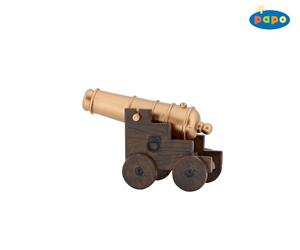 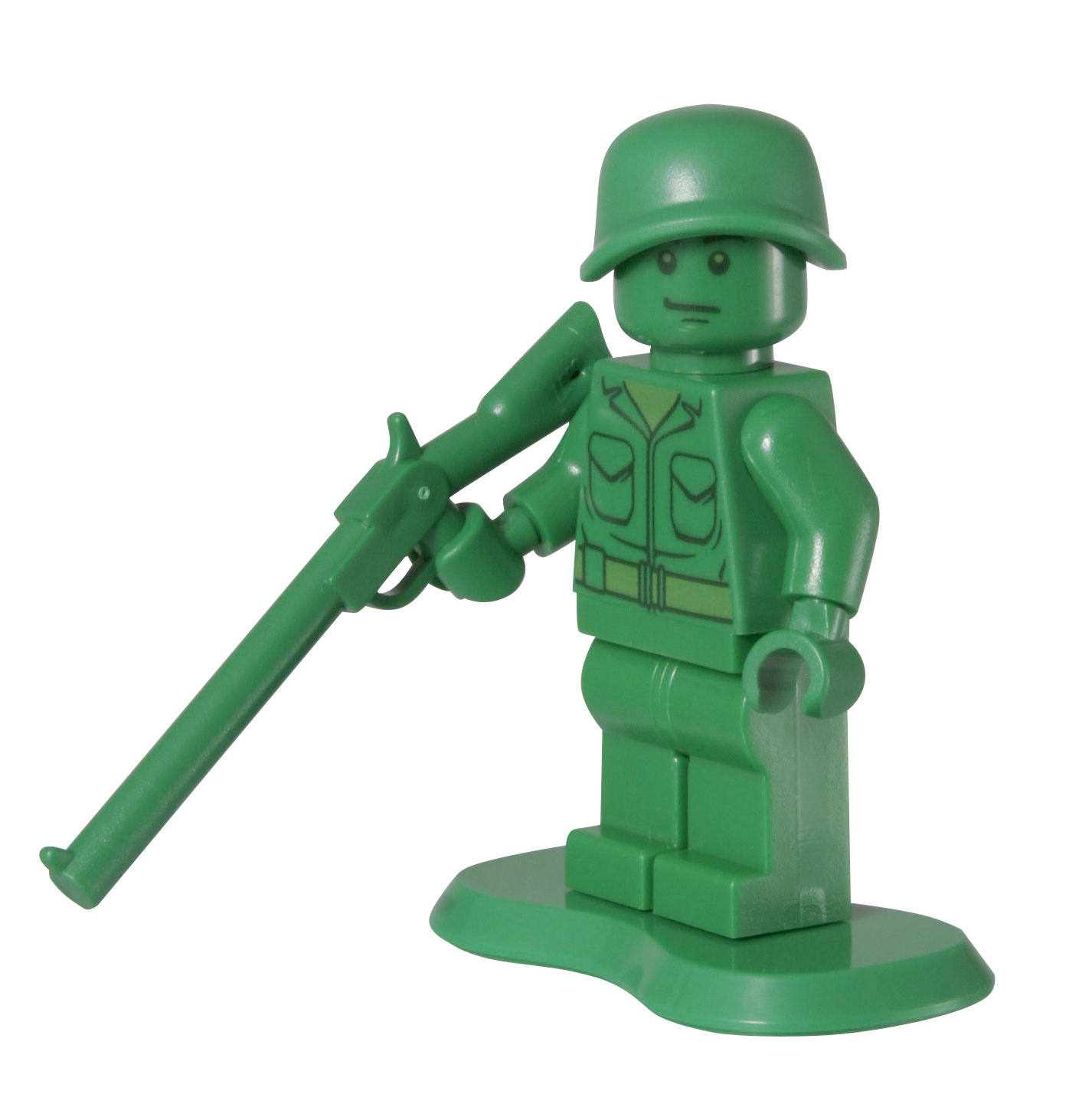 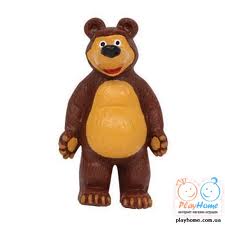 Бьем по площадям. Пушка
Офисная мебель  - 3992
Мебель офис - 978
Офисные кресла - 2101
Офисные стулья – 1550




* Показов в месяц согласно wordstat.yandex.ru (Екатеринбург)
Яндекс.Директ
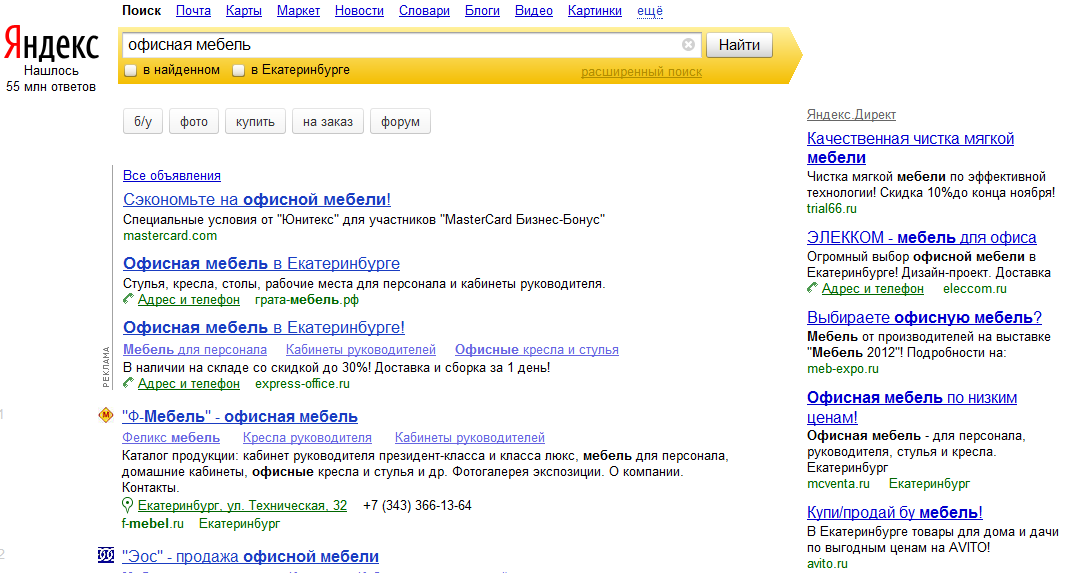 10-30%
5-10%
Яндекс.Директ
Оплата только за клики
Самостоятельный выбор позиции и цены клика
Изменения в режиме on-line
Креативные тексты
Эффективен для любого интернет-магазина
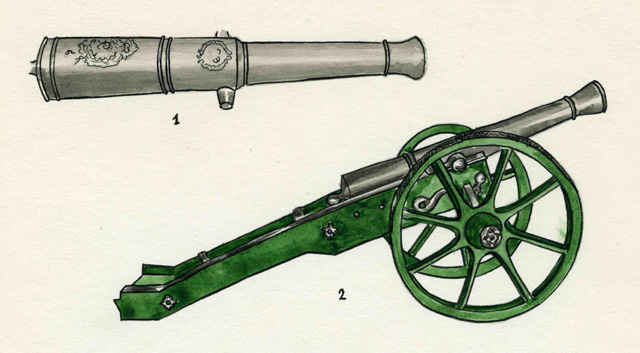 «Творческий» подход в Директе
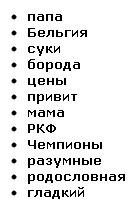 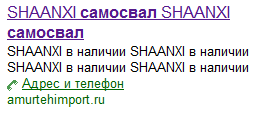 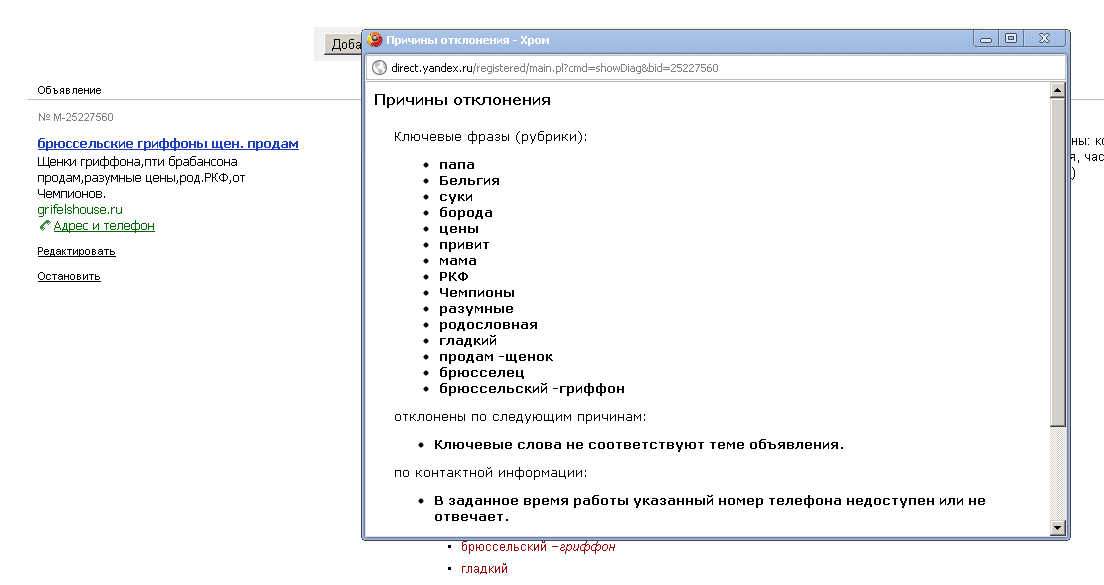 ТрусыНовые, б/у, невидимые, модные
Японуться! Скидка 50% в For-For!Ролл «Нежность» всего за 90р! Чика-ролл в подарок при заказе на 1000р!
Яндекс.Маркет
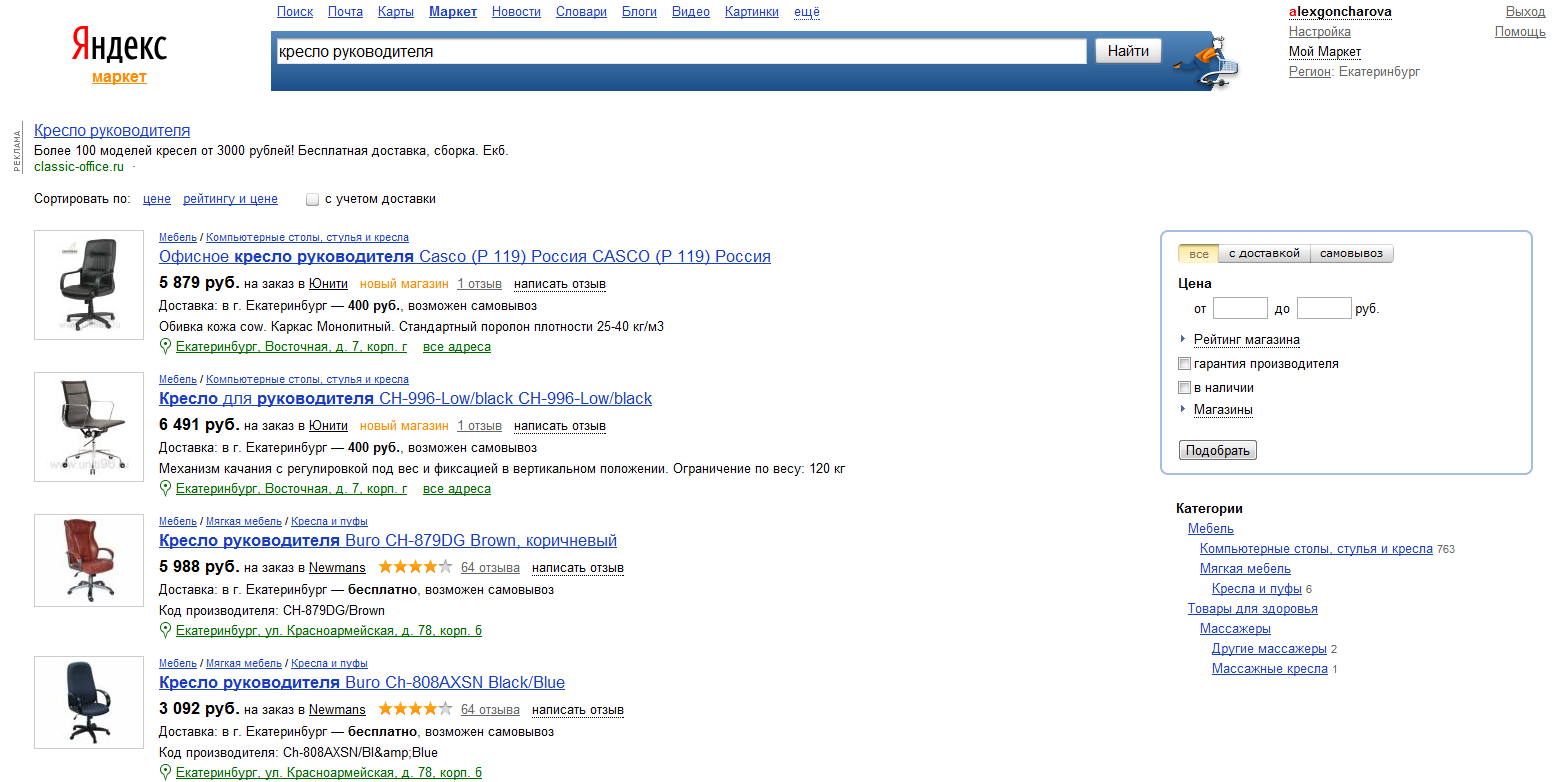 Карточки моделей
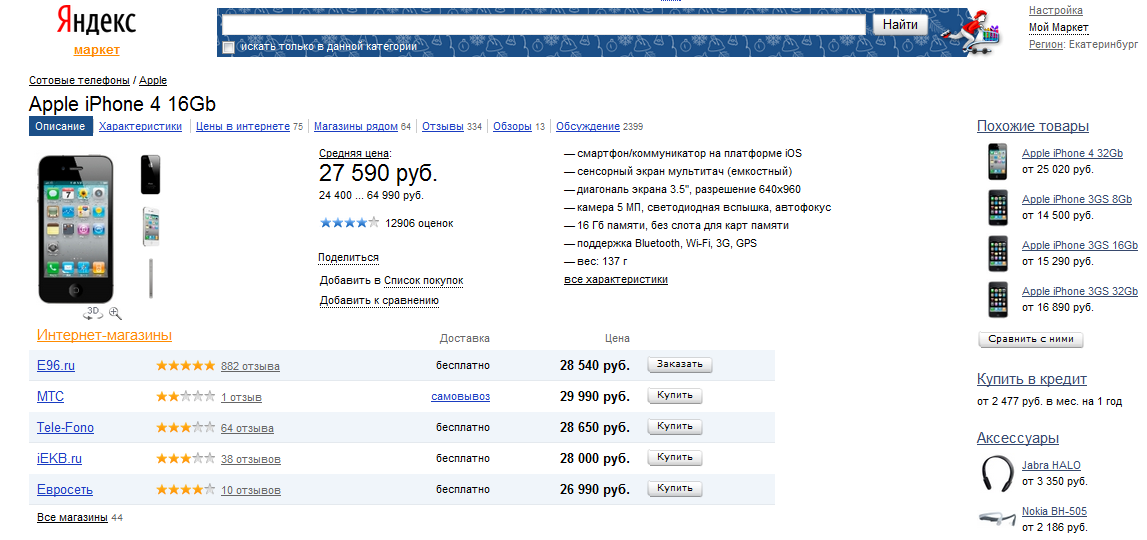 Обратная связь
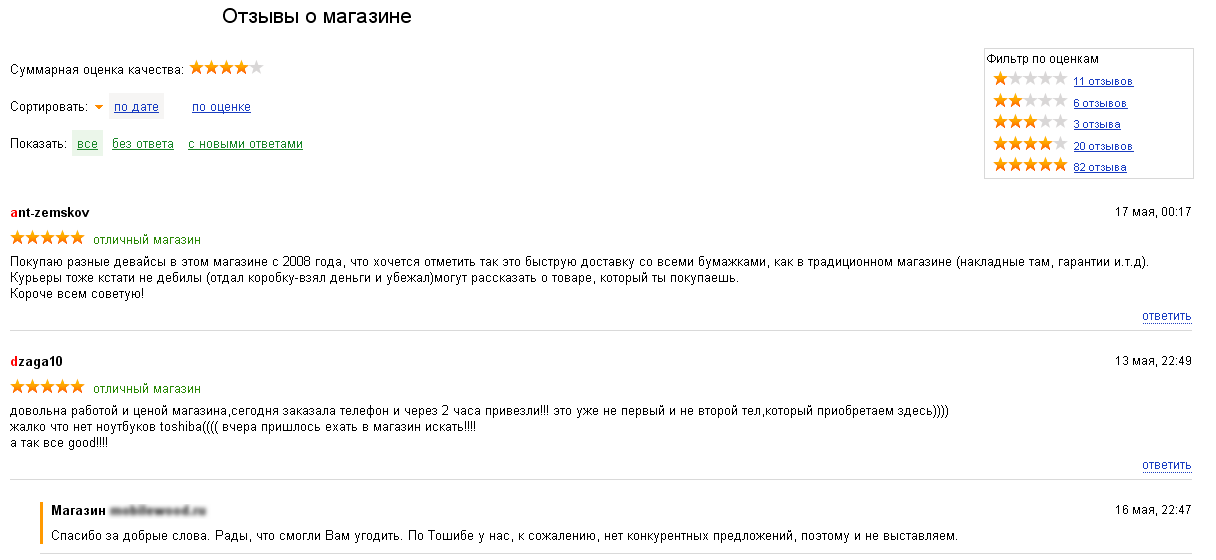 Яндекс.Маркет в Челябинске
Источник: Яндекс.Маркет. Октябрь 2012
Предпочтения пользователей Челябинска
Источник: Яндекс.Маркет. Октябрь 2012
Яндекс.Маркет
Оплата только за клики
Много мест показа (поиск Яндекса, поиск Маркета, карточка модели, карты и т.д)
«Горячие» покупатели
Автоматическая выгрузка ассортимента
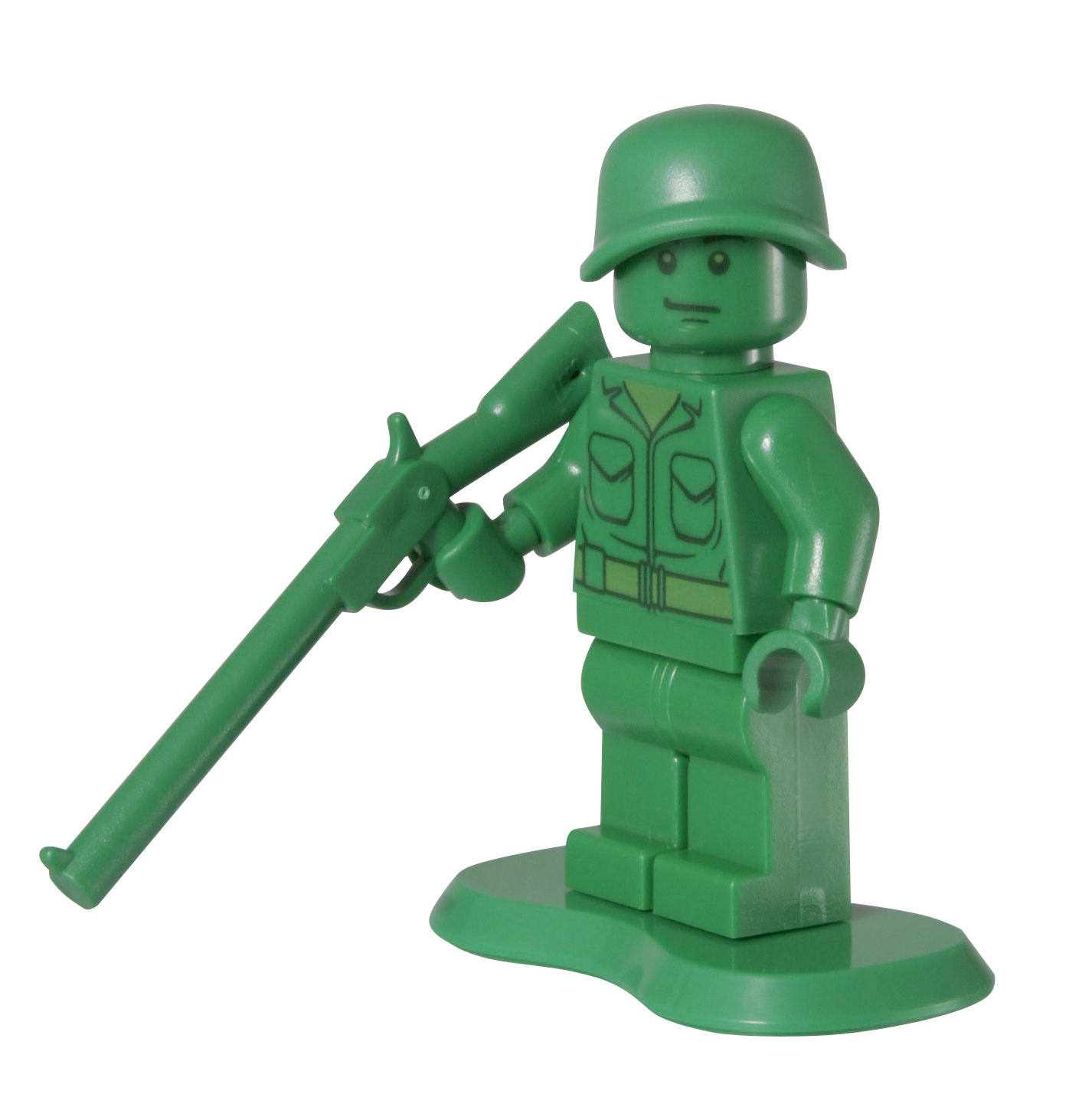 Яндекс.Справочник
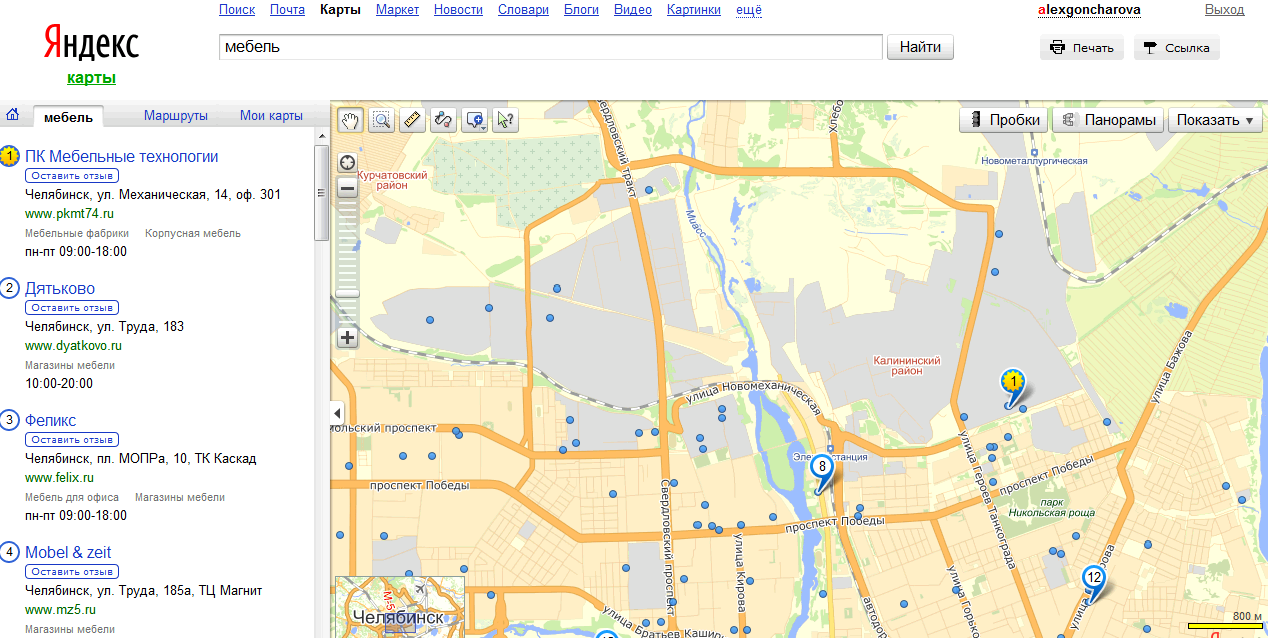 Яндекс.Справочник
Покупатели ищут магазин – готовы купить
Бесплатное размещение
Есть возможность выделить магазин (приоритетное размещение)
Недорогой трафик
Для тех, у кого есть оффлайн-точки
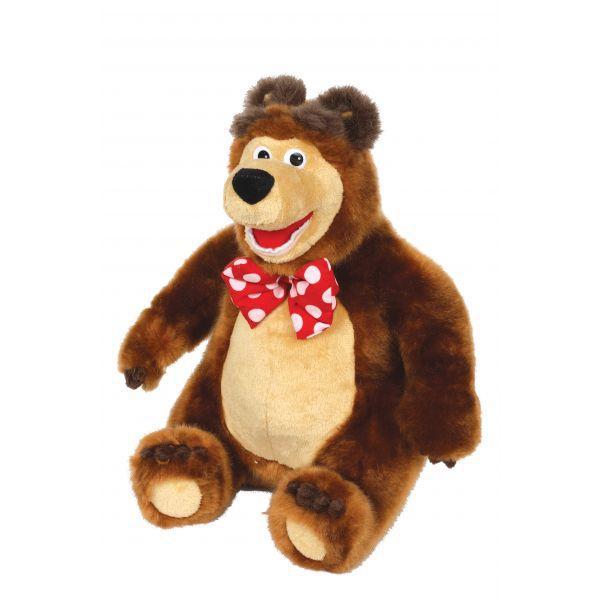 Чеклист перед запуском
Охватываете ли вы основную группу покупателей? Директ

Увидят ли ваc «горячие» покупатели, готовые купить? Маркет

Оффлайновые покупатели – найдут ли они вас? Справочник
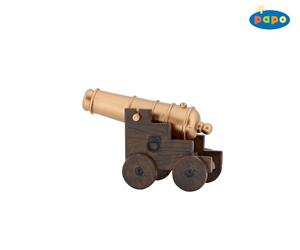 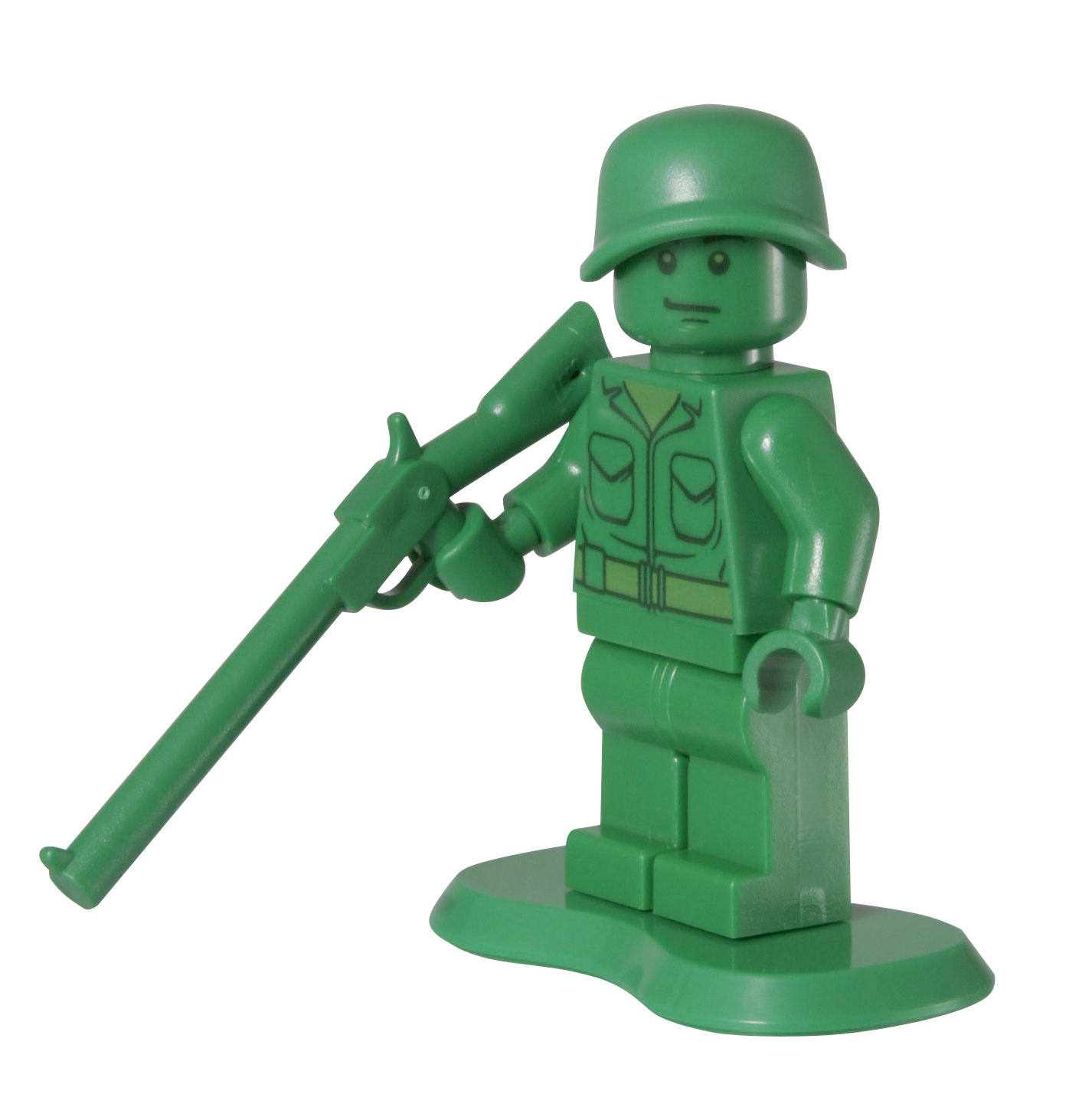 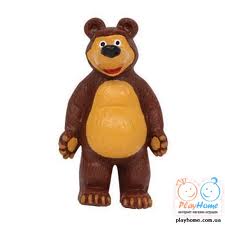 Фатальные ошибки
Закончился бюджет, останавливаем рекламу…




                      … ПОТЕРЯ КЛИЕНТОВ!
Фатальные ошибки
2. Отсутствие замеров конверсии и эффективности рекламы…




                      … ДЕНЬГИ НА ВЕТЕР!
Фатальные ошибки
3. Неудобный сайт




                      … ДЕНЬГИ НА ВЕТЕР!
Фатальные ошибки
4. Отсутствие работы с отзывами и лояльностью…




                      … ПОТЕРЯ РЕПУТАЦИИ!
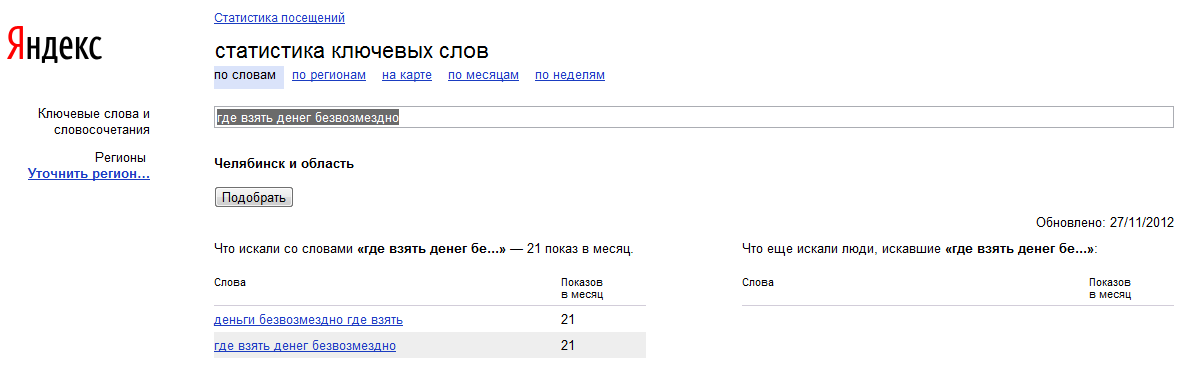 Александра Гончарова
Руководитель группы по работе с клиентами
385-01-00 (доб. 8773)
a.goncharova@yandex-team